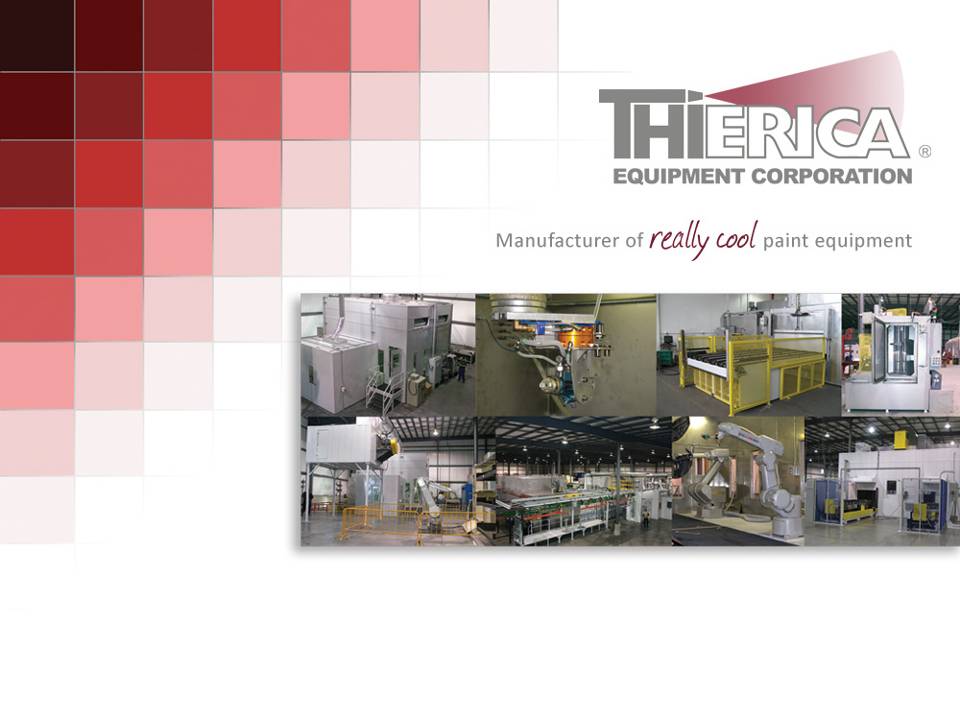 More Than Just an Equipment Company, 
We Provide Solutions!
[Speaker Notes: Introductions]
History
Founded in 1946
Custom precision masking 
Invented solvent-less mask washer
70’s Automated masking equipment
80’s Custom built finishing systems
90’s Focus on automated finishing systems
Robotic application experts – 5x Fanuc IOY
PreTreatment and Cleaning expertise 
2003 new 84,000 sq/ft Mfg facility in G.R.
2014 new 20,000 sq/ft Mfg in Monterrey, MX
Built not bought!
Modular equipment approach 
Patented water wash design
Energy savings initiatives
Our Name
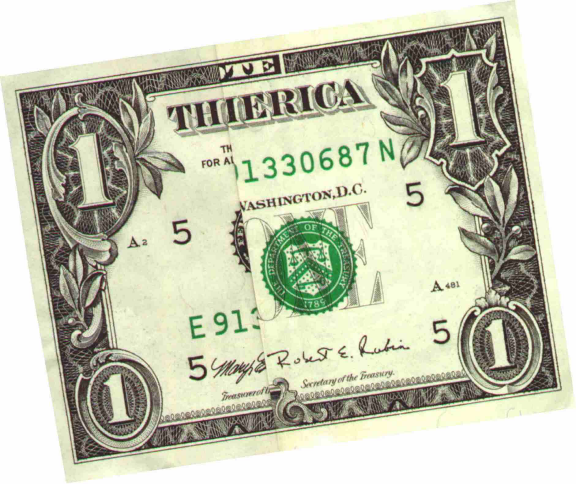 [Speaker Notes: Two brothers returning from the war feeling patriotic, the united states of america]
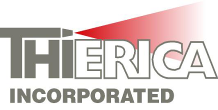 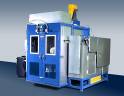 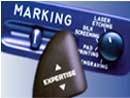 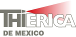 THIERICA DE MEXICO
DECORATING GROUP
EQUIPMENT GROUP
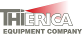 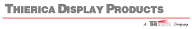 THIERICA EQUIPMENT COMPANY
Commercial Aspects
Privately held company with a strong financial position
Diversified offerings establishing market stability
Company wide annual sales of $50 million  
Company wide work force of 200+ employees
Niche market focused on custom processes and equipment 
Global market presents in over 10 countries
Four manufacturing facilities in North America
[Speaker Notes: China, Korea, Mexico, Canada, Brazil, Argentina, Portugal, Hungary, England, Ireland]
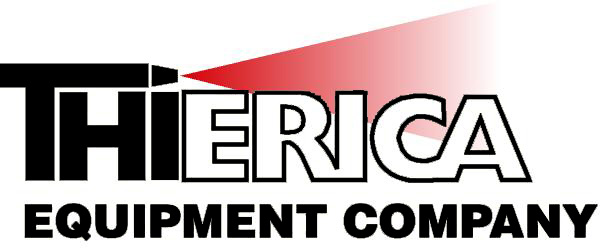 The Difference -Because of what we do…
Both in Grand Rapids and Monterrey we:
Design and manufacture equipment in house
Mechanical Design, Controls Design, Robot Programming all in house
In house run off of all equipment prior to shipment
Modular robust construction
Single point contact project management 
24 hr service and support after the sale
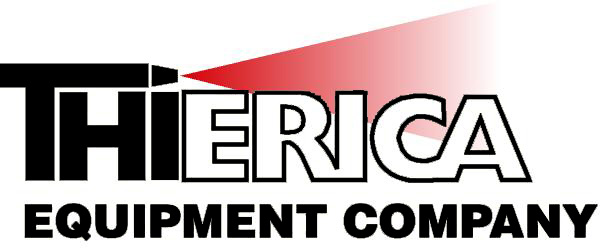 Industries served…
Interior and Exterior Automotive Plastics
Consumer Electronics 
General Industrial Products – Metal, Plastic, Composite
Aerospace
Sporting Goods
3D Wood Products
Power Generation
[Speaker Notes: Longenberger, assembled chairs		Hole saws, oil rig piping, air motors		Nuclear process piping, windmill blades,]
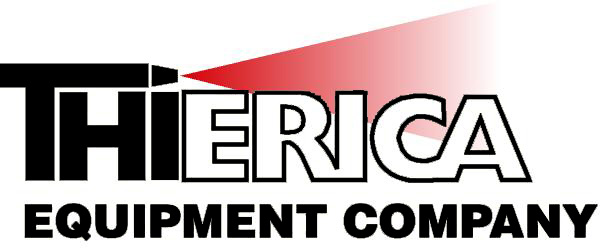 Sample of Completed Projects (Robotic)
Various Interior Car Parts 
Airplane Landing Gear
Custom Valves weighing up to 5000 lbs.
Diving Boards – Powder, Sand, Epoxy
Missile Defense Antenna(s)
Football Helmets
Wood Chairs
[Speaker Notes: Longenberger, assembled chairs		Hole saws, oil rig piping, air motors		Nuclear process piping, windmill blades,]
SYSTEM SIZES WE BUILD
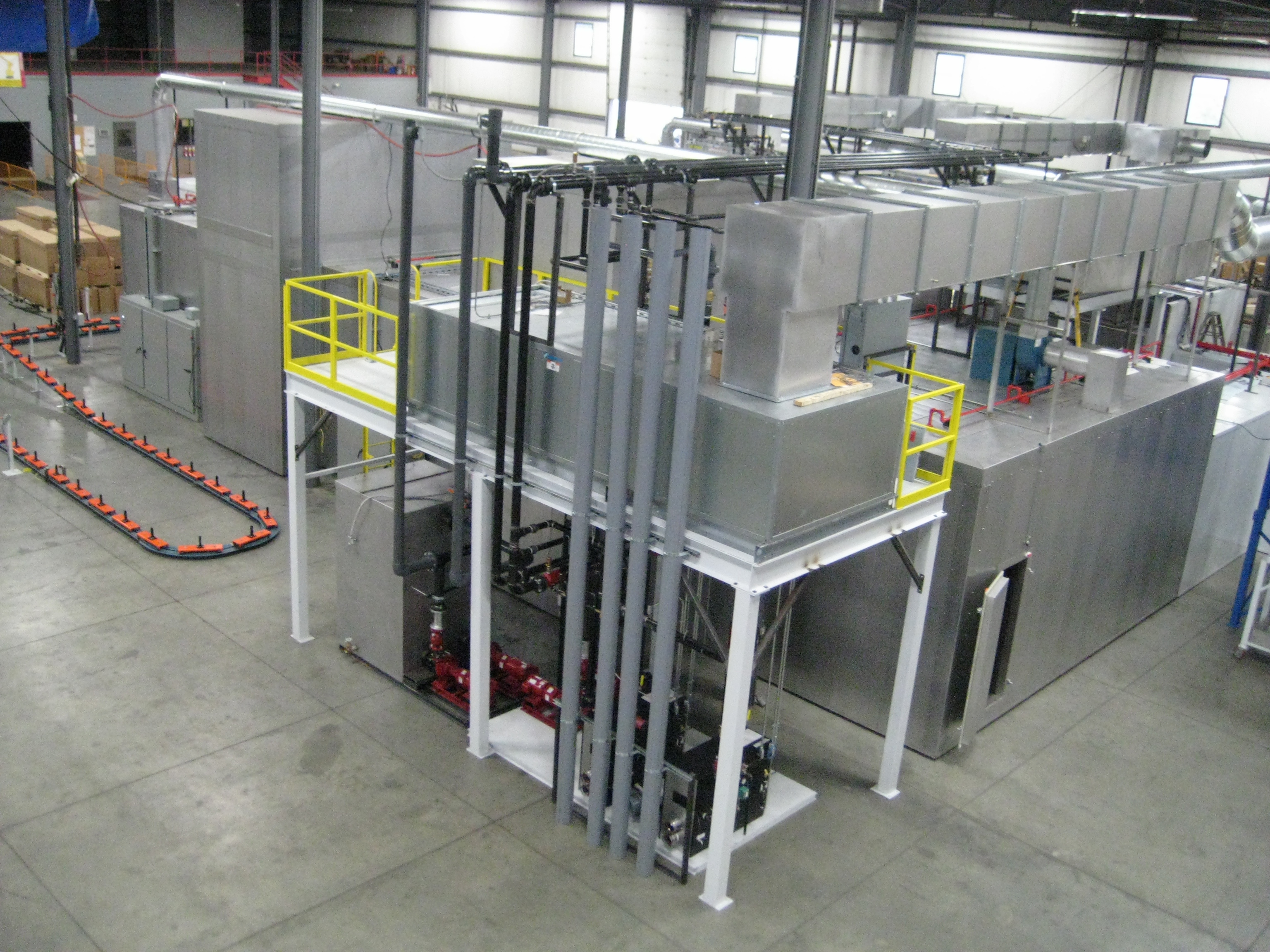 From Large Automated Systems
$2-12 million
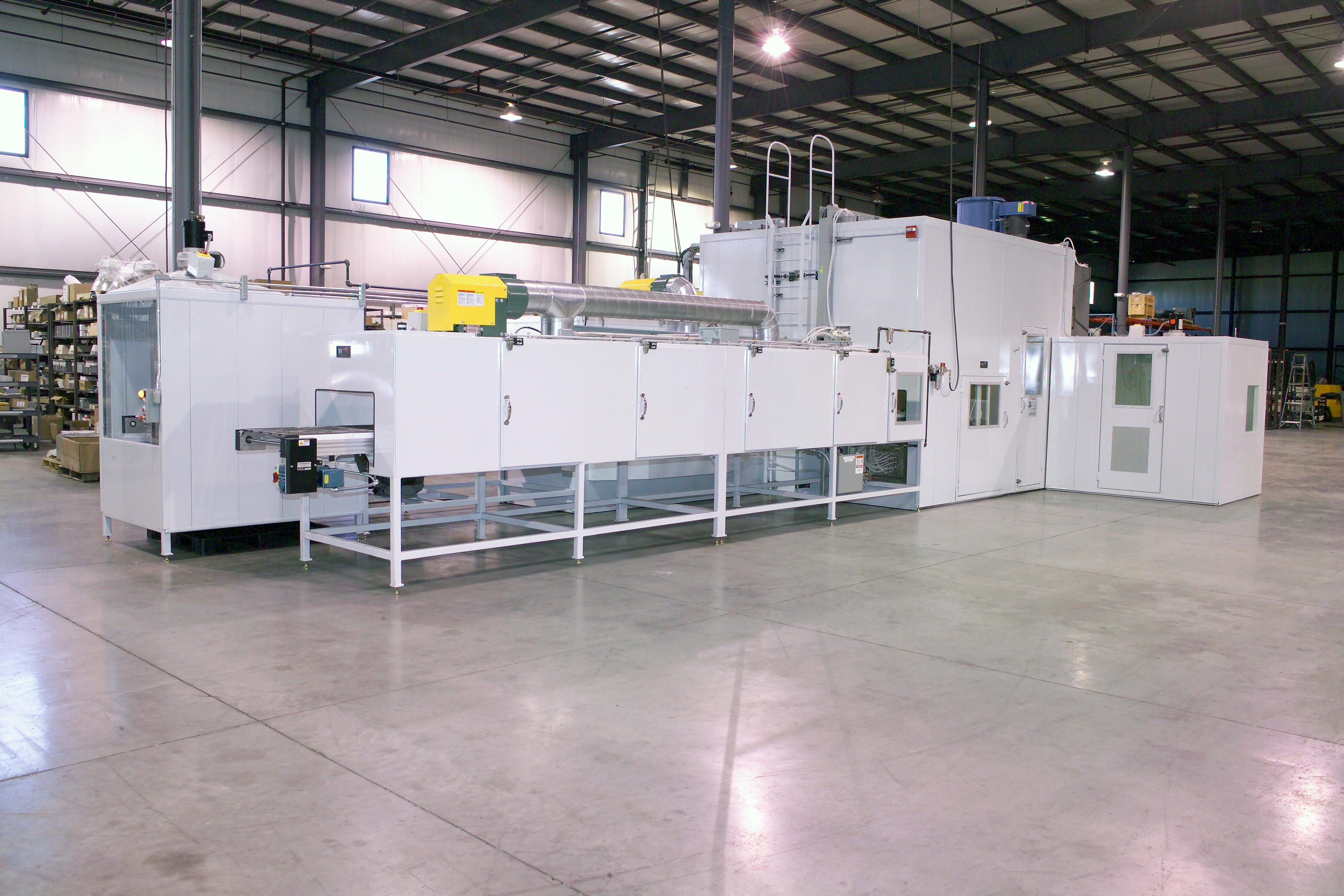 To Smaller Individual Automated Cells 
$50-500 thousand
[Speaker Notes: Large systems have been multi phased projects similar to this one]
Thierica Difference
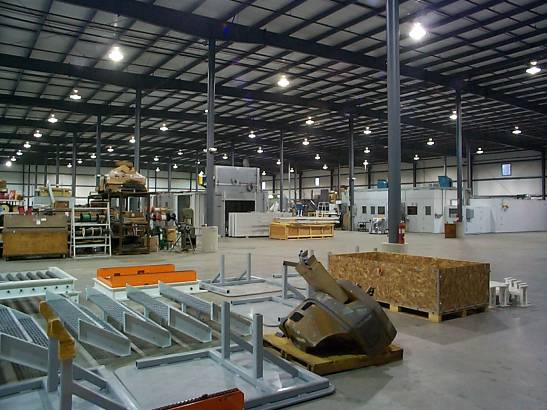 Thierica assembles your system in our 84,000 sq. ft. facility and proves it out before we install at your site.
Quality Construction
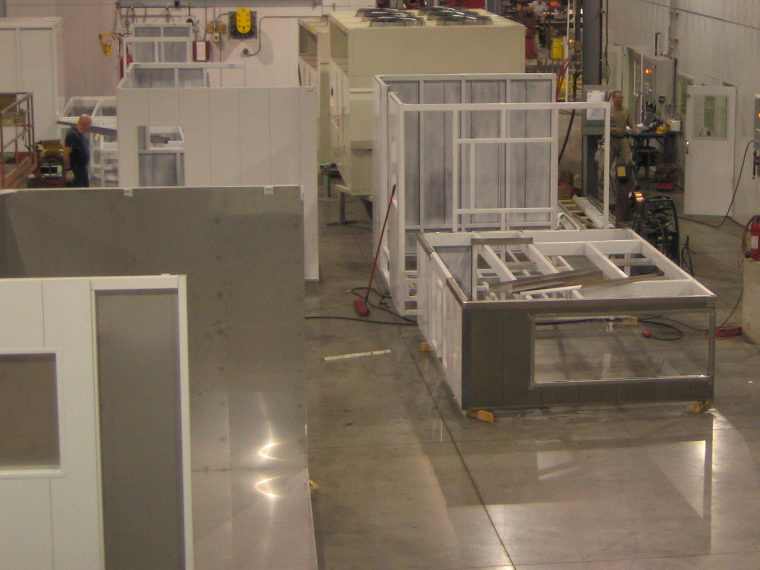 Welded Steel Base Frame
Coated Exterior Panels
Stainless Steel Skinned Interior
[Speaker Notes: Reuse system frames!!]
Automated Robotic Painting System
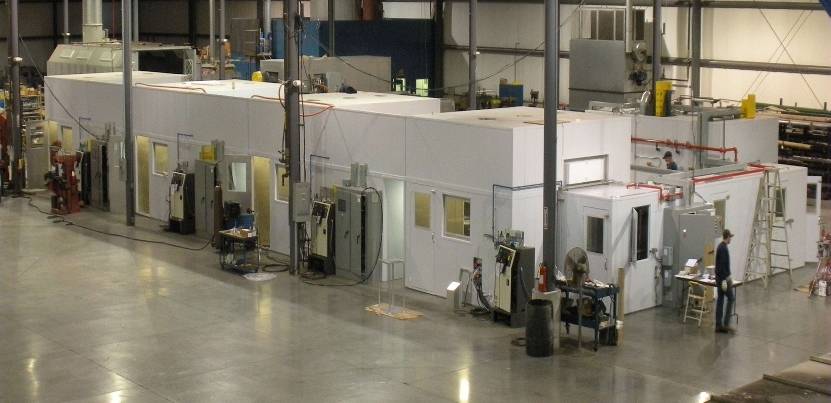 Samples Before Delivery
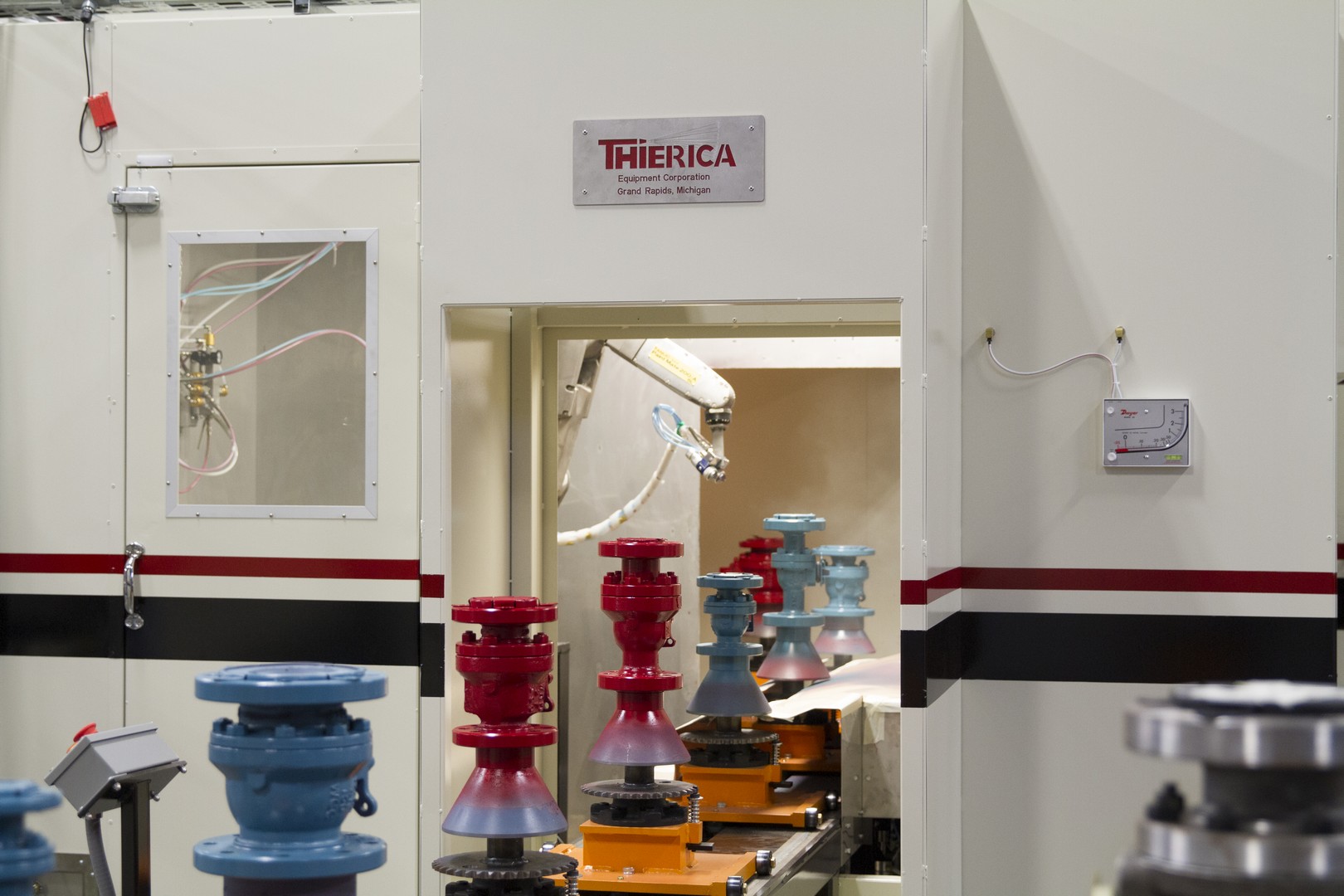 The Comfort of Running Sample Parts During Pre-Qualification
Unique Solutions
Compact Fanuc Wall Mounted Robot
Palletized Design Concept
Modular Construction
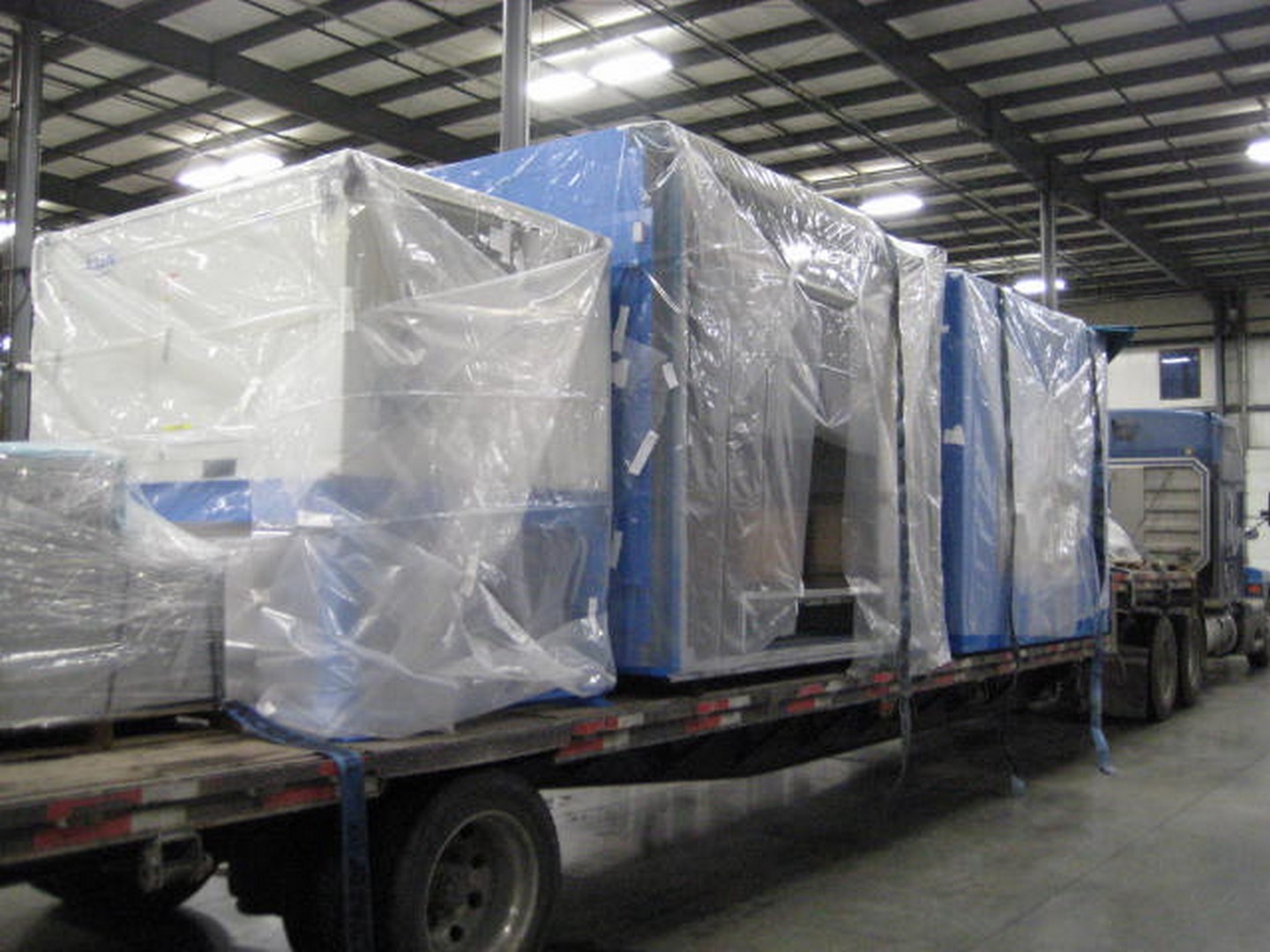 Modules Built to Fit Standard Flat Bed
Testing Lab
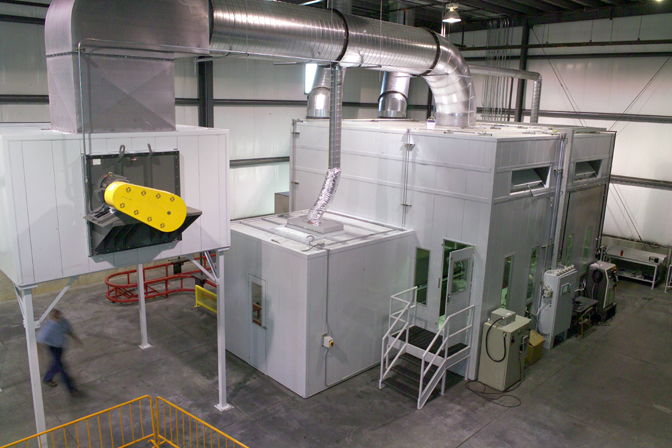 Confirm Cost Justification
Our Sales Team
Dominic Zerilli – Sales Manager
Dave Kooienga – Sales Engineer
Darin Hibbs – Sales Engineer